1
FRAUDS IN FINANCIAL STATEMENT
FEBRUARY 2016
Damania & Varaiya
Chartered Accountants

CA Ashok Dhakar ││ Harshit Shah
2
Definition of Financial Statement Fraud
Deliberate misstatements or omissions of amounts or disclosures of financial statements to deceive financial statement users, particularly investors and creditors.
3
Some Statistics relating to frauds
More than 50% of U.S. corporations are victims of fraud with losses of more than $500,000 (Albrecht & Searcy 2001).
Enron lost about $70 billion in market capitalization to investors, employees, and pensioners.
Enron, WorldCom, Quest, Global Crossing, and Tyco’s loss to shareholders was $460 billion (Cotton 2002).
Other fraud costs  are legal costs, increased insurance costs, loss of productivity, adverse impacts on employee morale, customers’ goodwill, suppliers’ trust, and negative stock market reactions.
4
Effects of Financial Statement Fraud
Undermines the reliability, quality, transparency, and integrity of the financial reporting process.
Jeopardizes the integrity and objectivity of the auditing profession, especially auditors and auditing firms.
Adversely affects the nation’s economic growth and prosperity.
Results in huge litigation costs.
5
Effects of Financial Statement Fraud
Encourages regulatory intervention.
Raises serious doubt about the efficacy of financial statement audits .
Causes bankruptcy or substantial economic losses by the company engaged in financial statement fraud.
Erodes public confidence and trust in the accounting and auditing profession.
6
Who Commits Financial Statement Fraud?
Senior management

Mid and lower level employees

Organized criminals
7
Types of frauds
[Speaker Notes: For explanation refer PDF File – FS fraud , Motives & Detections]
8
Why Do People Commit Financial Statement Frauds?
“I need to hit my monthly targets”
Generally, it is noted that frauds like other crime, can be best explained by three factors: a supply of motivated offenders, the availability of suitable targets and the absence of capable guardians- control system or someone to mind the store.
Fraud Risk
“Nobody really checks”
“Everyone is Doing it”
9
Why Senior Management Will Overstate Business Performance?
To meet or exceed the earnings or revenue growth expectations of stock market analysts.
To increase the amount of financing available from asset-based loans.
To meet a lender’s criteria for granting/extending loan facilities.
To meet corporate performance criteria set by the parent company.
To meet personal performance criteria.
To trigger performance-related compensation or earn-out payments.
10
Why Senior Management Will Understate Business Performance?
To defer “surplus” earnings to the next accounting period. 
To preserve a trend of consistent growth, avoiding volatile results.
To take all possible write-offs in one “big bath” now so future earnings will be consistently higher.
To reduce expectations now so future growth will be better perceived and rewarded.
11
How Do People Commit Financial Statement Frauds?
Playing with the accounting system
Beating the accounting system
Going outside the accounting system
12
Responsibility of Management
Company management is responsible for financial statements.
Company’s board of directors and senior management sets the code of conduct.
Company’s ethics – “the standard by which all other employees will tend to conduct themselves”.
13
Responsibility of Auditors
As per Sec 143(12) of the Companies Act, 2013, if an auditor in course of his audit has reasons to believe that offence involving fraud is being or has been committed against the company by officers or employees of the company, auditor shall immediately report the matter to Central Government within such time and manner as prescribed.
If auditor does not comply with the provisions of Sub-section (12), the auditor shall be punishable with fine which shall not be less than one lakh rupees but which may extend to twenty-five lakh rupees.
14
Penalty for Committing Frauds
As per Sec 447 of the Companies Act,2013, any person or company who is found to be guilty of fraud, shall be punishable with imprisonment for a term which shall not be less than six months but which  may extend to ten years and shall be liable to fine which shall not be less than the amount involved in the fraud.
In case of repeated default within a period of three years, the company or person who is in default shall be punishable with twice the amount of fine for such offence in addition to any imprisonment provided for that offence.
15
Users of Financial Statements
Transaction
Activity
Financial
Statements
Accounting
System
Bankers
Investors
Vendors
Government
Management
Information
Users
Balance Sheet
Income Statement
Statement of
  Owner Equity
Statement of
  Cash Flows
Loan Approval
Financial Investment
Credit Approval
Operational &
  Financial Decisions
Decisions
16
Methods of Financial Statement Fraud
[Speaker Notes: Improper asset valuation : Improper asset valuation fraud is defined as fictitious inflation of asset value or other improper valuation generally to enhance the appearance of financial statement.
Concealed liabilities and expenses : Concealed liabilities and expenses fraud is defined as financial statement fraud where liabilities or expenses are excluded in the financial statements.]
17
Fictitious Revenues
18
Fictitious Revenues - Example
19
Timing Differences
Recording revenues and/or expenses in improper periods
Shift revenues or expenses between two periods, increasing or decreasing earnings as desired
20
Timing Differences - Example
21
Concealed Liabilities
22
Concealed Liabilities - Example
23
Improper Disclosures
24
Improper Disclosures - Example
25
Improper Asset Valuation
Accounts receivable
Inventory valuation
Fixed assets
Business combinations
26
Improper Asset Valuation - Example
27
Financial Statement Analysis
28
Deterrence of Financial Statement Frauds
29
Reduce Pressure to Commit Financial Statement Frauds
Establish effective board oversight of the “tone at the top” created by management.
Avoid setting unachievable financial goals.
Change goals if changed market conditions calls for it.
Discourage excessive external expectations of future corporate performance.
Remove operational obstacles blocking effective performance.
30
Reduce the Opportunities to Commit Financial Statement Frauds
Maintain accurate and complete internal accounting records.
Carefully monitor the business transactions and interpersonal relationships of suppliers, buyers, purchasing agents, sales representatives, and others who interface in the transactions between financial units.
Establish a physical security system to secure company assets, including finished goods, cash, capital equipment, tools, and other valuable items. 
Maintain accurate personnel records including background checks on new employees.
Encourage strong supervisory and leadership relationships within groups.
Establish clear and uniform accounting procedures
31
Reduce Rationalization of Financial Statement Frauds
Promote strong values, based on integrity, throughout the organization.
Have policies that clearly define prohibited behavior with respect to accounting and financial statement frauds.
Provide regular training to all employees communicating prohibited behavior.
The consequences of violating the rules and the punishment of violators should be clearly communicated
32
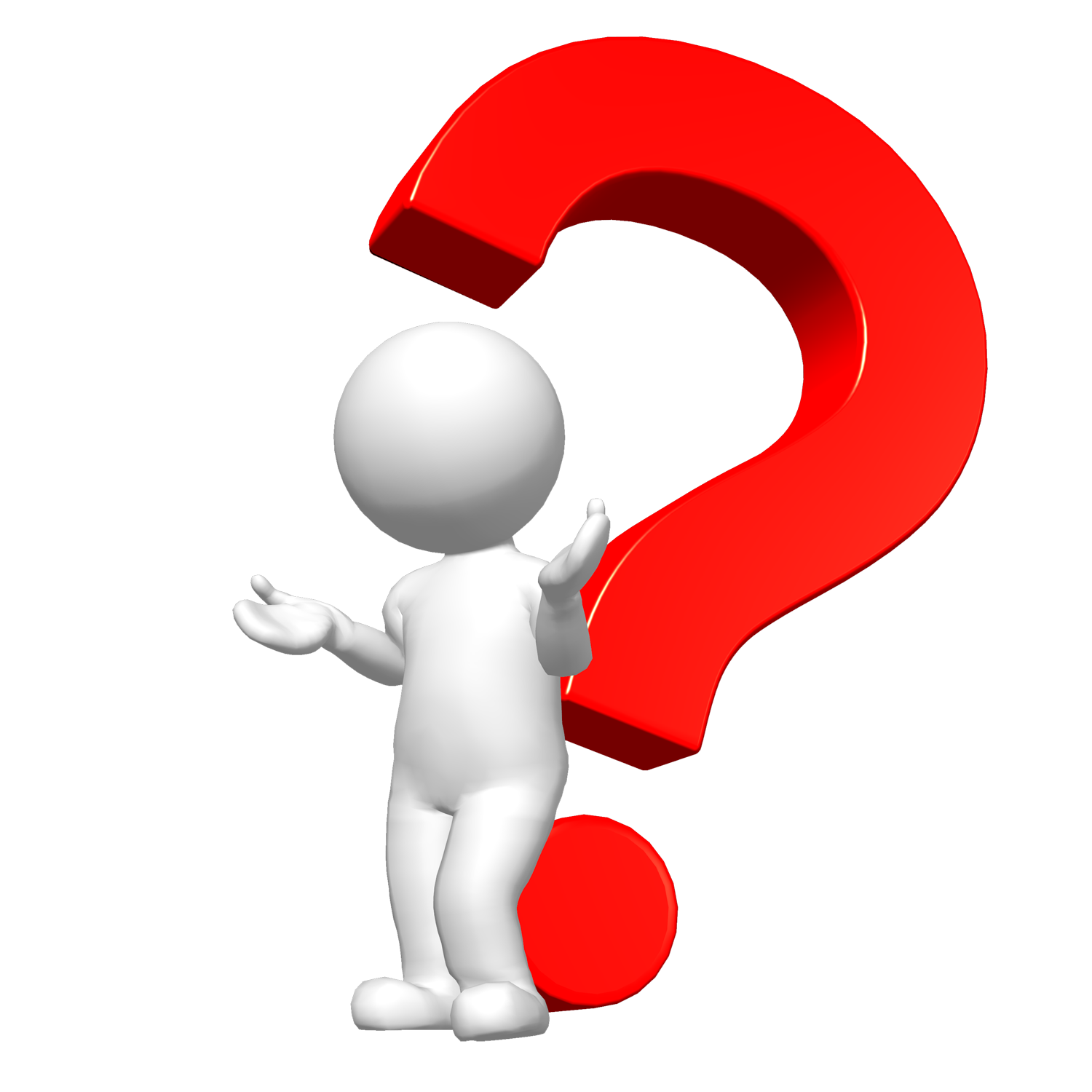 ANY QUESTIONS ?
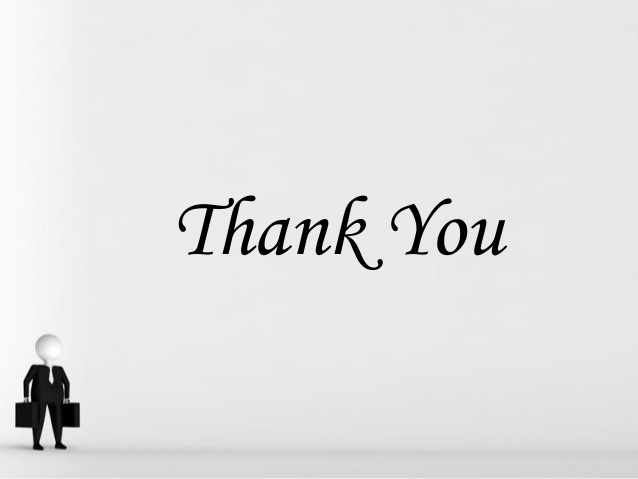 33